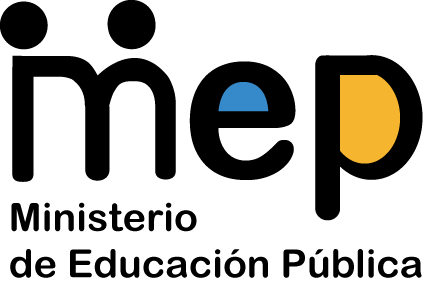 Departamento Asignación del Recurso Humano
Informe de Gestión – I CUATRIMESTRE 2021
1
Dirección de Recursos Humanos
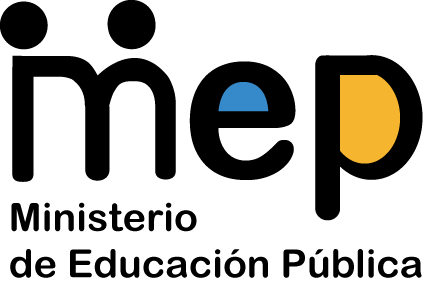 Labor sustantiva:
Encargados de garantizar una correcta asignación de recurso humano en las diferentes modalidades e instancias educativas publicas del país , así como sus sobresueldos relacionados.

El Departamento segmenta la atención de las poblaciones en las siguientes unidades:

Unidad Secundaria Académica
Unidad Secundaria Técnica
Unidad de Preescolar y Primaria
Unidad de Educación Indígena
Unidad de Programas Especiales
Unidad Administrativa
2
Dirección de Recursos Humanos
Objetivos y resultados

1. Objetivo: Aumentar la cantidad de docentes nombrados para inicio de curso lectivo,         específicamente para la I Q de Febrero 2021.
Resultado: Incremento en docentes nombrados.


Objetivo: Garantizar un efectivo curso lectivo dadas las modificaciones que ha tenido en atención a la pandemia por COVID-19.
Resultado: Inicio y seguimiento al curso lectivo de manera efectiva dadas las contingencias para modificar nombramientos y proyectar gastos presupuestarios.
3
Dirección de Recursos Humanos
Objetivos y resultados


3. Objetivo: Mediante herramientas en OneDrive implementar en el seguimiento de las lecciones curriculares y cocurriculares a lo largo del año,.
Resultado: Saldos de lecciones por programa actualizados, según el flujo de información emitidas por el centro educativo y el Departamento de Formulación Presupuestaria.
4
Dirección de Recursos Humanos
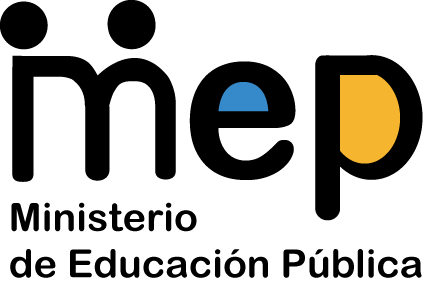 Indicadores y estadísticas de la gestión
5
Dirección de Recursos Humanos
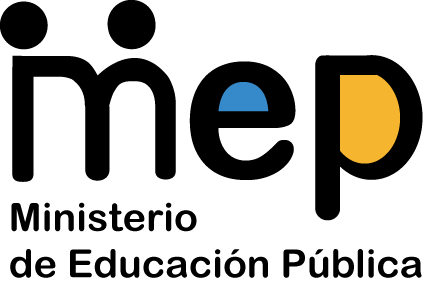 Indicadores y estadísticas de la gestión
6
Dirección de Recursos Humanos
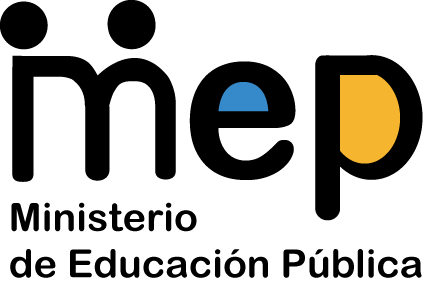 Indicadores y estadísticas de la gestión
7
Dirección de Recursos Humanos
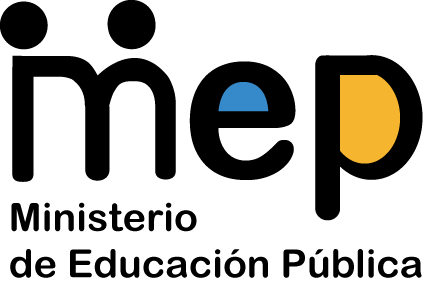 Indicadores y estadísticas de la gestión
8
Dirección de Recursos Humanos
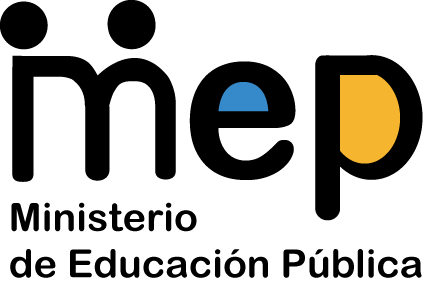 Indicadores y estadísticas de la gestión
9
Dirección de Recursos Humanos
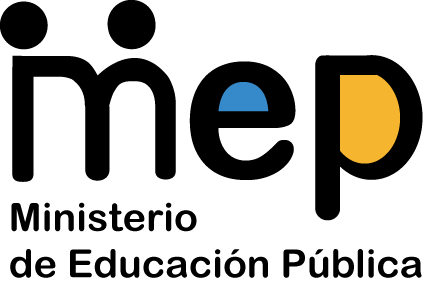 Principales obstáculos por superar


Incrementar la implementación de diferentes herramientas informáticas que nos permitan ejecutar una administración más pragmática y disminuyendo el uso del papel.

Ejecutar y llevar los controles necesarios para concluir el ejercicio económico 2021 apegados a la Norma 12 y toda la normativa en cuanto a la modificación del curso lectivo.

Ejecutar una correcta eliminación de documentación de años anteriores, en apego a las tablas de plazos y al Archivo Central. 

Apoyar y fomentar las funciones teletrabajables para evitar desplazamientos innecesarios hasta el edificio, con esto colaboramos con la exposición de nuestros funcionarios al virus Covid-19 y ahorro a nivel de servicios generales.
10
Dirección de Recursos Humanos